Tratamento de Cefaléias
Caroline Fornaciari
Daniella Gimenez
Caio Esper
Prof. Dr. Milton Marchioli
4ª série Medicina - FAMEMA
ASPECTOS GERAIS DA ABORDAGEM DE INDIVÍDUOS COM CEFALEIAS
Reconhecer o impacto
Abordagem realista
Tranquilização e educação do doente
Causas e elementos desencadeantes 
Acompanhamento médico 
Diários e calendários
[Speaker Notes: Reconhecer o impacto
§ A cefaleia incapacitante recorrente não só constituiu um peso para quem a sofre,
como também afecta as outras pessoas, incluindo a família, os colegas de
trabalho ou os empregadores.
§ As cefaleias recorrentes e incapacitantes poderão comprometer o estilo de vida
do doente, não só durante as crises, mas também ao tentar evitá-las. Assim
sendo, as cefaleias episódicas podem provocar um impacto contínuo da
qualidade de vida dos indivíduos afectados.
Objectivos de abordagem realistas
§ As cefaleias não têm cura, mas, na maioria dos casos, podem ser abordadas
efectivamente.
§ Tendem a melhorar ao longo da vida.
Tranquilização e educação do doente
§ Muitos dos indivíduos com cefaleias recorrentes receiam, erradamente, a
existência de uma doença subjacente. Nunca se deve omitir a devida
tranquilização, a esse respeito.
§ O aconselhamento é um elemento crucial da abordagem preventiva nos doentes
com enxaqueca ou cefaleias tipo tensão episódica frequentes, em risco de
aumentar, cada vez mais, o consumo de medicação abortiva das crises.
Causas e elementos desencadeantes
§ Por mais que os pacientes desejem conhecer a causa das suas cefaleias, por
vezes, tal não é possível. Factores genéticos e ambientais que contribuem para
processos fisiopatológicos ainda pouco conhecidos.
§ Muitos indivíduos procuram ajuda para identificar os elementos desencadeantes
das suas crises. No que respeita à enxaqueca, atribui-se demasiada relevância a
esses factores. Sempre que são relevantes para determinado indivíduo, os
factores desencadeantes tendem a ser auto-evidentes. Alguns poderão ser mais
difíceis de identificar, por terem um efeito cumulativo, contribuindo
conjuntamente para um “limiar” acima do qual surgem as crises. Mesmo sendo
identificados, os factores desencadeantes nem sempre podem ser evitados.
Contrariamente à crença popular, não existe uma “dieta da enxaqueca”. Os únicos
factores desencadeantes da dieta que consistentemente se associam à enxaqueca são
o álcool e o glutamato monossódico.
Acompanhamento Médico
Todos os doentes a quem se oferece tratamento, ou cujo tratamento é alterado
requerem acompanhamento para assegurar a obtenção de um resultado óptimo.
Recomenda-se o uso de critérios de avaliação. A Lifting The Burden está a desenvolver
o índice HURT como guia expressamente indicado para o acompanhamento dos
indivíduos com cefaleias nos cuidados de saúde primários.
Diários e calendários
Recomenda-se a utilização de diários para:
§ registar os sintomas e os padrões temporais que contribuem para o diagnóstico
correcto
§ registar o uso e a utilização excessiva de medicação abortiva
§ revelar associações com o ciclo menstrual ou outros factores desencadeantes
Recomenda-se a utilização de calendários para:
§ encorajar o cumprimento da medicação profilática
§ registar o efeito do tratamento
§ controlar o uso ou utilização excessiva da medicação para as crises agudas,
durante o acompanhamento
§ traçar o progresso dos resultados
18]
ACONSELHAMENTO AOS DOENTES
Tratamento não farmacológico
Terapias de biofeedback e relaxamento: úteis nos casos em que se deve evitar os tratamentos farmacológicos.
Fisioterapia: no tipo tensão 
Acupuntura: ex. Yintang, TA-16, VC 21, VG 20
Plantas medicinais: A batterbur ou bardana (Petasites hybridus) demonstra alguma eficácia
Enxaqueca após início de COC: substituir por contracepção a base de progesterona
[Speaker Notes: As terapias de biofeedback e relaxamento podem ajudar, sendo opções
potencialmente úteis nos casos em que se deve evitar os tratamentos
farmacológicos. Estas terapias devem ser aplicadas apenas por terapeutas
qualificados, que são muito escassos, na maioria dos países.
• A fisioterapia já demonstrou proporcionar vários benefícios a alguns doentes
com cefaleia do tipo tensão. Requer uma terapia especializada e personalizada,
pouco acessível em muitos países.
• A acupunctura é benéfica para algumas pessoas que sofrem de enxaqueca ou
cefaleia tipo tensão, embora vários testes clínicos não tenham conseguido
distinguir a acupunctura de falsas intervenções. A acupunctura exige uma
terapia especializada e personalizada.
• A estimulação nervosa eléctrica transcutânea (TENS) pode aliviar a dor
crónica, mas ainda não foi provado o seu valor no tratamento de cefaleias.
• O tratamento dentário, incluindo a placa oclusiva e aparelhos para aumento de
oclusão vertical, não tem um valor comprovado no tratamento das cefaleias e
deve ser desencorajado.
• Os óculos devem ser prescritos por profissionais dessa área e apenas utilizados
no caso de serem necessários, mas os erros refractivos raramente são causa de
cefaleias mais complicadas.
• Em geral, não se recomenda o uso de plantas medicinais. A batterbur ou
bardana (Petasites hybridus) demonstra alguma eficácia, comprovada por testes
clínicos, sendo utilizada nalguns países, mas os preparados à venda variam em
conteúdo de país para país, apresentando assim um grau indeterminado de
toxicidade. Os preparados à base de matricária (Tenacetum parthenium), à
venda globalmente, variam bastante de conteúdo entre países e desconhece-se
a sua toxicidade.
• A homeopatia não tem um valor comprovado. Não existem argumentos válidos
que sustentem a venda livre de tratamentos homeopáticos.
• A reflexologia não tem base científica.
trabalho conjunto com Lifting The Burde n
Princípios europeus de abordagem de
cefaleias comuns nos cuidados de saúde
primários
16 19
16
• Aparelhos: há muitos no mercado, alguns dispendiosos e promovidos com
promessas de eficácia, sem qualquer evidência científica. Os “testemunhos de
sucesso” podem ser atribuídos ao efeito placebo, devendo ser ignorados.
• Encerramento do foramen oval patente (FOP): existem poucas provas para
sustentar a hipótese de melhoria da frequência da enxaqueca pelo encerramento
do FOP – uma intervenção com um reduzido, mas relevante risco de produzir
graves efeitos adversos, incluindo AVC, tamponamento pericárdico, fibrilhação
arterial e morte. Decorrem actualmente testes prospectivos, fora do âmbito dos
quais não se deverá realizar o encerramento do FOP para a profilaxia da
enxaqueca.
• Outras intervenções cirúrgicas no rosto ou no pescoço não produzem
quaisquer benefícios e são potencialmente prejudiciais.
Contracepção oral e a Terapêutica Hormonal de Substituição
A cefaleia é, amiúde, um efeito secundário dos contraceptivos orais combinados (COC)
e muitas mulheres queixam-se do início ou do agravamento da enxaqueca, com a
instituição dessa terapêutica.
Recomenda-se o seguinte aconselhamento às mulheres com enxaqueca:
• tanto a enxaqueca com aura, como a componente estrogénica dos COC
constituem factores de risco independentes para a ocorrência de AVC em
mulheres jovens.
• recomenda-se alternativas aos COC em mulheres que sofram de enxaqueca
com aura e que apresentem factores adicionais de risco de AVC (incluindo o
hábito de fumar)
• a contracepção unicamente à base de progesterona é aceitável para mulheres
com qualquer subtipo de enxaqueca.
A Terapia Hormonal de Substituição (THS) não é contra-indicada para doentes com
enxaqueca – a decisão de começar ou continuar a THS deve ser tomada segundo os]
ABORDAGEM PROFILÁTICA DA ENXAQUECA
Indicações
 quando as crises provocam incapacidade durante dois ou mais dias por mês, e
 quando a terapêutica para as crises agudas não as previne, e
quando o doente se dispõe a tomar diáriamente de medicamentos.
Medicamentos
beta bloqueadores
antagonistas da serotonina, 
 antidepressivos
antagonistas dos canais de cálcio
 anticonvulsivantes,
Beta bloqueadores
Ação: Sistemas serotoninérgico e noradrenérgico inibindo a liberação de noradrenalina através do bloqueio de beta-receptores pré-juncionais, reduzindo a função de disparos neuronais do locus ceruleus, reduzindo a síntese de noradrenalina pela redução da tirosina hidroxilase e interagindo com os receptores serotoninérgicos 5-HT2b e c, e promovendo uma downregulation deles
Efeitos colaterais :fadiga, depressão e distúrbios de memória, impotência sexual, tolerância reduzida para atividades físicas, bradicardia e hipotensão, ganho ponderal, vasoconstricção periférica, broncoespasmo e influências negativas no metabolismo glicídico e do colesterol.
Contraindicações destas substâncias são insuficiência cardíaca congestiva, asma, diabetes descompensado, bradicardia, hipotensão, hiperlipidemias moderadas ou severas, doença vertebrobasilar, migrânea basilar ou hemiplégica e doença cerebro vascular .
Antagonista de Serotonina
Ação: exercer os seus efeitos de prevenção das migrâneas através do antagonismo 5-HT2, de influência inibitória nos receptores H-1 e muscarínicos e até por possível efeito analgésico primário
Efeitos colaterais mais comuns são a sedação e sonolência intensas, ganho ponderal acentuado e efeitos anticolinérgicos, e as contra-indicações principais são o glaucoma de angulo agudo e a hipertrofia prostática
[Speaker Notes: Citalopram
Escitalopram
Fluoxetina
Fluvoxamina
Paroxetina
Sertralina]
Antidepressivo
Ação: downregulation e antagonismo 5-HT2, diminuição da densidade dos receptores beta, inibição da recaptação sináptica de serotonina e noradrenalina aumentando a disponibilidade destes neurotransmissores na fenda, e melhora da antinocicepção central através de um incremento dos mecanismos opióides endógenos2
Efeitos colaterais mais observados são síndrome vertiginosa, ganho ponderal, aumento do apetite, sonolência, boca seca, constipação intestinal, bexiga neurogênica, visão borrada, tremor, diminuição do limiar de convulsões, taquicardia e acatisia
Contraindicações destacamos as arritmias cardíacas, glaucoma, retenção urinária e hipotensão arterial moderada a severa.
Antagonistas canais de cálcio 
Ação: bloqueio da liberação de serotonina plaquetária, da interferência na inflamação neurovascular, no início e propagação do fenômeno da depressão alastrante, da inibição das enzimas cálcio-dependentes empregadas na síntese de prostaglandinas e finalmente, da inibição da contração do músculo liso da parede vascular.
Efeitos colaterais mais frequentes são a constipação, bloqueio A-V, insuficiência cardíaca congestiva e hipotensão com o verapamil; hipotensão, taquicardia reflexa, náusea e vômitos e cefaléia com a nifedipina; hipotensão, bloqueio A-V e cefaléia com o diltiazem, e ganho ponderal, sonolência, tonteira, hipotensão e reações extrapiramidais com a flunarizina
Contraindicações mais importantes são a insuficiência cardíaca congestiva, bloqueio cardíaco, bradicardia moderada a severa, hipotensão, flutter ou fibrilação atrial e constipação severa.
Anticonvulsivante (topiramato)
Ação: aumento dos níveis do ácido gama-aminobutírico nas vesículas pré-sinápticas, melhora da resposta pós-sináptica ao GABA, elevação da condutância ao potássio produzindo hiperpolarização neuronal,, e ação de modulação nos receptores GABAA
[Speaker Notes: inibição da firing rate dos neurônios serotoninérgicos do núcleo dorsal da raphe]
Efeitos colaterais mais comuns são náusea e desconforto gástrico(por vezes pirose), sedação, perda de cabelo, disfunções plaquetárias, tremor, distúrbios da cognição, ganho ponderal e hepatotoxicidade.
Contraindicações mais importantes são a gravidez, doença hepática e uso concomitante de benzodiazepínicos e barbitúricos.
Fármacos profiláticos com comprovada eficácia
bloqueadores beta-adrenérgicos sem agonismo parcial
   atenolol 25-100mg 2x/dia ou
   bisoprolol 5-10mg 1x/dia ou
   metoprolol 50-100mg 2x/dia ou
   propranolol  80mg 1x/dia -160mg 2x/dia
topiramato 25mg od-50mg 2x/dia
flunarizina 5-10mg 1x/dia
valproato de sódio 600-1500mg diariamente
amitriptilina 10-100mg à noite
Princípios
Uso irregular  reduz eficácia
Dosagem baixa inicial
2 a 3 meses mínimo para eficácia, se não houver suspender 
Retirada progressiva: após 6 meses de controle  e acabar com 1 ano 
Amitriptilina preferencialmente  quando  com cefaléia tensional,  com depressão  ou distúrbio do sono 
Propranol mais seguro na gravidez
Em crianças
Os betabloqueantes (a dosagem deve ser ajustada mediante o peso corporal) ou a flunarizina (a dosagem deve ser ajustada mediante a idade)
Falha no tratamento
Dosagem subterapêutica ou a um tratamento de duração insuficiente
Rever o diagnóstico
Tratamento não cumprido 
Rever a ingestão de outros medicamentos, especialmente o seu uso excessivo
Se tratamento profilático não apresentar resultado melhor descontinuá-lo.
Toxina botulínica:  não recomendada
ABORDAGEM CLÍNICA DA CEFALEIA TIPO TENSÃO
Profilática 
A amitriptilina, 10-100 mg à noite, é o fármaco de eleição para a cefaleia tipo tensão episódica frequente ou crônica. 
A nortriptilina provoca menos efeitos secundários anticolinérgicos, mas demonstra menos provas de eficácia (a amitriptilina pode ser substituída pela nortriptilina, na mesma dosagem).
Princípios da profilaxia
Reduz-se a intolerância começando com uma dosagem baixa (10 mg) e aumentando-a 10-25 mg, em intervalos de uma a duas semanas.
Deve-se manter um calendário para avaliar a eficácia e promover o cumprimento da medicação. 
A profilaxia que parece ineficaz não deve ser descontinuada prematuramente; 2-3 meses poderá ser o prazo mínimo para se alcançar e observar a eficácia. 
O desmame progressivo poderá ser ponderado após 6 meses de bom controle, mas, por vezes, é indicado um tratamento mais prolongado.
Acompanhamento
Todos os doentes a quem se oferece tratamento, ou cujo tratamento é alterado requerem acompanhamento para assegurar o estabelecimento de um tratamento otimizado. 
Recomenda-se o uso de um calendário para controlar o uso ou o abuso de medicação para as crises agudas, ou para encorajar o cumprimento da medicação profilática, bem como para registrar o efeito do tratamento. 
Recomenda-se o uso de critérios de avaliação.                      A Lifting The Burden está desenvolvendo o índice HURT, expressamente indicado para orientar o acompanhamento nos cuidados de saúde primários.
Se o tratamento profilático falha..
O insucesso poderá dever-se a uma dose subterapêutica ou a um tratamento de duração insuficiente 
Rever o diagnóstico
Apurar em que medida o tratamento não foi cumprido (os doentes que desconhecem conhecer que  estão recebendo medicação frequentemente usada como antidepressiva e a razão pela qual esta lhe é prescrita, poderão não cumprir quando se apercebem disso) 
Rever a tomada de outros medicamentos, especialmente o uso excessivo de analgésicos
Quando um tratamento profilático não apresenta benefício   será melhor descontinuá-lo.
ABORDAGEM CLÍNICA DA CEFALEIA EM SALVAS
Princípios 
Os fármacos apresentados são usados por especialistas que avaliam a eficácia versus toxicidade 
A profilaxia da Cefaleia em Salvas Episódica deverá começar o mais cedo possível, no início de uma nova salva de cefaleia e descontinuada, por redução progressiva, duas semanas após a total remissão da dor (exceto para a prednisolona, que só é utilizada em curtos períodos de tempo). 
Para a cefaleia em salvas crônica, os tratamentos poderão ter de ser feitos a longo prazo 
A ineficácia de um fármaco não implica a ineficácia de outros 
É possível fazer combinações, mas o risco potencial de toxicidade é claramente elevado.
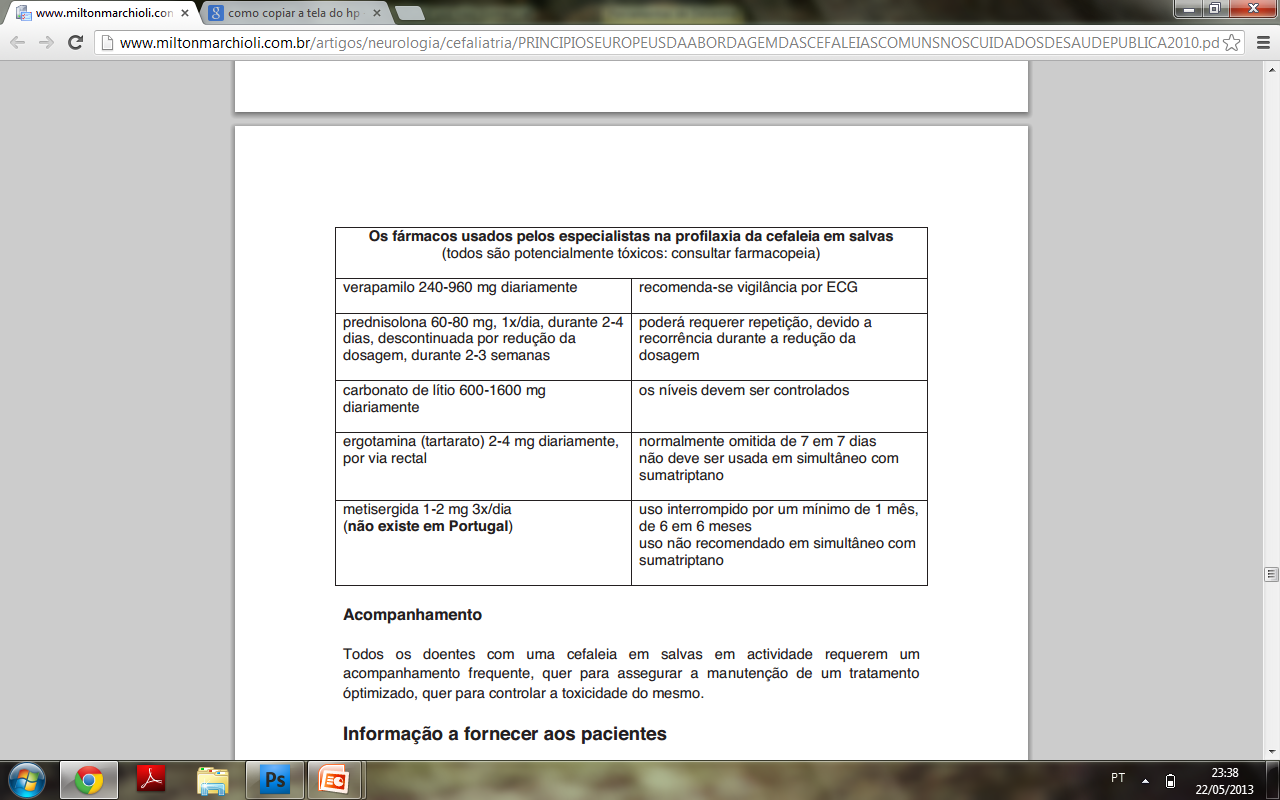 ABORDAGEM DA CEFALEIA NOS CUIDADOSPRIMÁRIOS: QUANDO REFERENCIAR
dúvidas de diagnóstico, após a anamnese
diagnóstico de cefaleia em salvas (a maioria dos casos deve ser acompanhada por especialistas)
 suspeita de uma grave cefaleia secundária, ou casos que exijam uma investigação para excluir patologias graves (poderá ser necessário a referenciação imediata):
qualquer cefaleia nova ou inesperada num determinado doente, mas muito em particular:
cefaleia explosiva que ocorre pela primeira vez (cefaleia intensa com um início súbito ou “explosivo”)
cefaleia de novo num doente com idade superior a 50 anos
 cefaleia de novo numa criança antes da puberdade
cefaleia de novo num doente com história de cancro, infecção ou imunodeficiência por HIV
aura de enxaqueca clássica, especialmente:
 aura com duração superior a 1 hora
aura associada a paresia
aura não acompanhada de cefaleia, sem uma história prévia de enxaqueca com aura
 primeira ocorrência de aura com o uso de contraceptivos orais
cefaleia que piora progressivamente, ao longo de semanas ou mais
 cefaleia associada a mudanças posturais, indicativas de pressão intracraniana elevada ou reduzida
 cefaleia associada a febre inexplicável
 cefaleia associada a sinais físicos inexplicáveis